Computer Number System
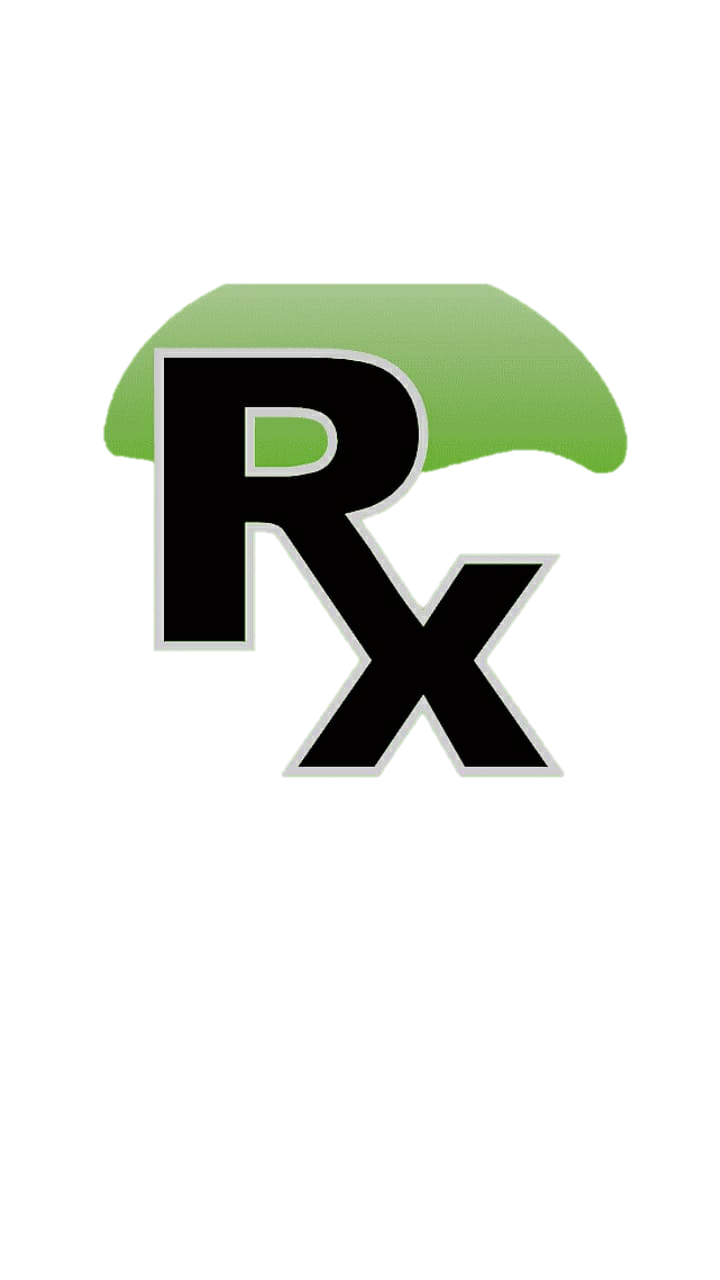 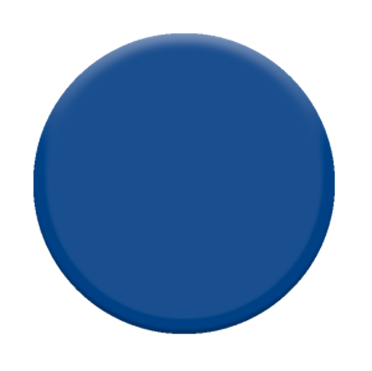 13
Recommended For
Part
Pharm-D (Doctor of Pharmacy),
DPT (Doctor of Physiotherapy) &
Pharmacy Technician.
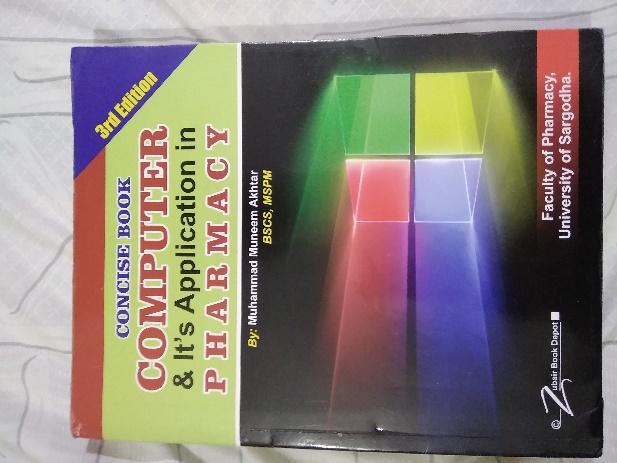 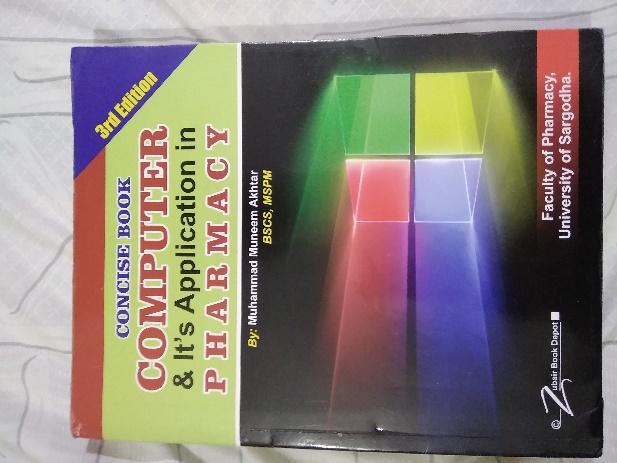 Muhammad Munim Akhtar
Welcome to
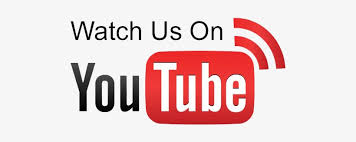 Computer & its Application in Pharmacy with Munim Akhtar
Free online quality educational tutorials about Computer in Pharmacy
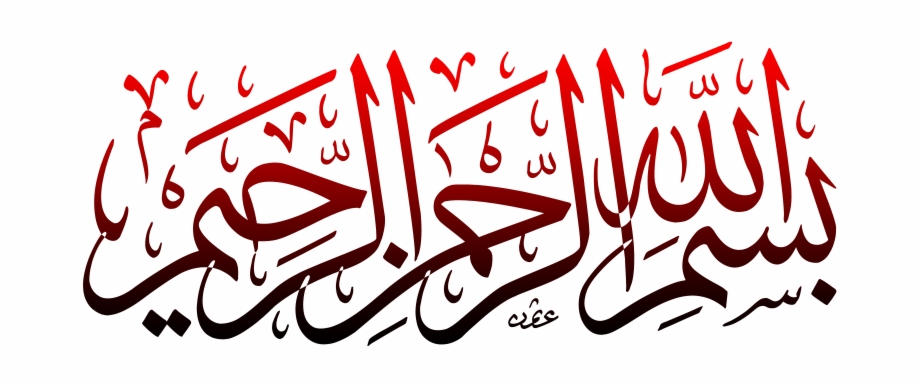 Number Systems
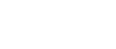 Introduction
Number systems are simply ways to count things. 
There is no symbol for “10” – or for the base of any system. We count 1,2,3,4,5,6,7,8,9, and then put a 0 in the first column and add a new left column, starting at 1 again. Then we count 1-9 in the first column again. 
A number can be represented differently in different systems.
 For example, 
The numbers 2A16, 528, 4210.
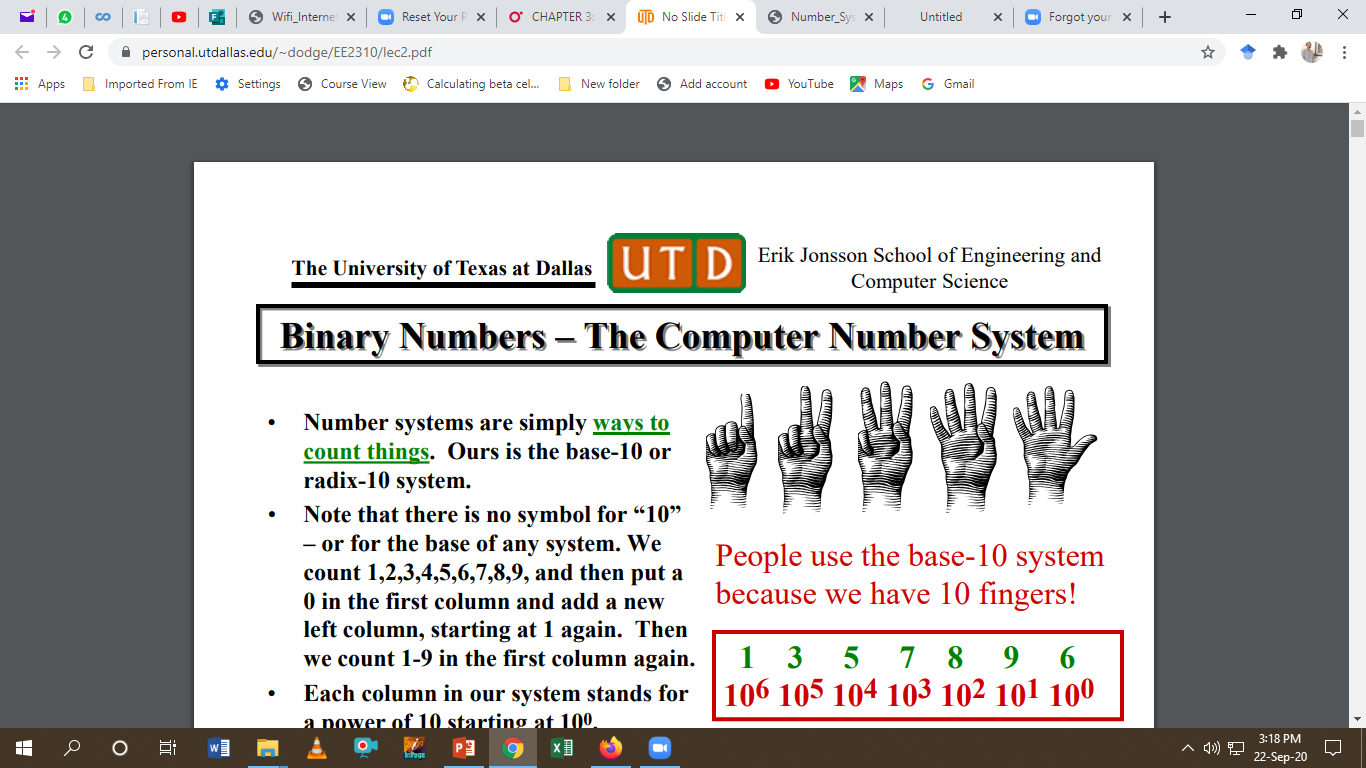 Introduction
We are all familiar with the decimal number system (Base 10).  Some other number systems that called positional number system are:
Binary  Base 2
Octal  Base 8
Hexadecimal  Base 16
The Decimal System
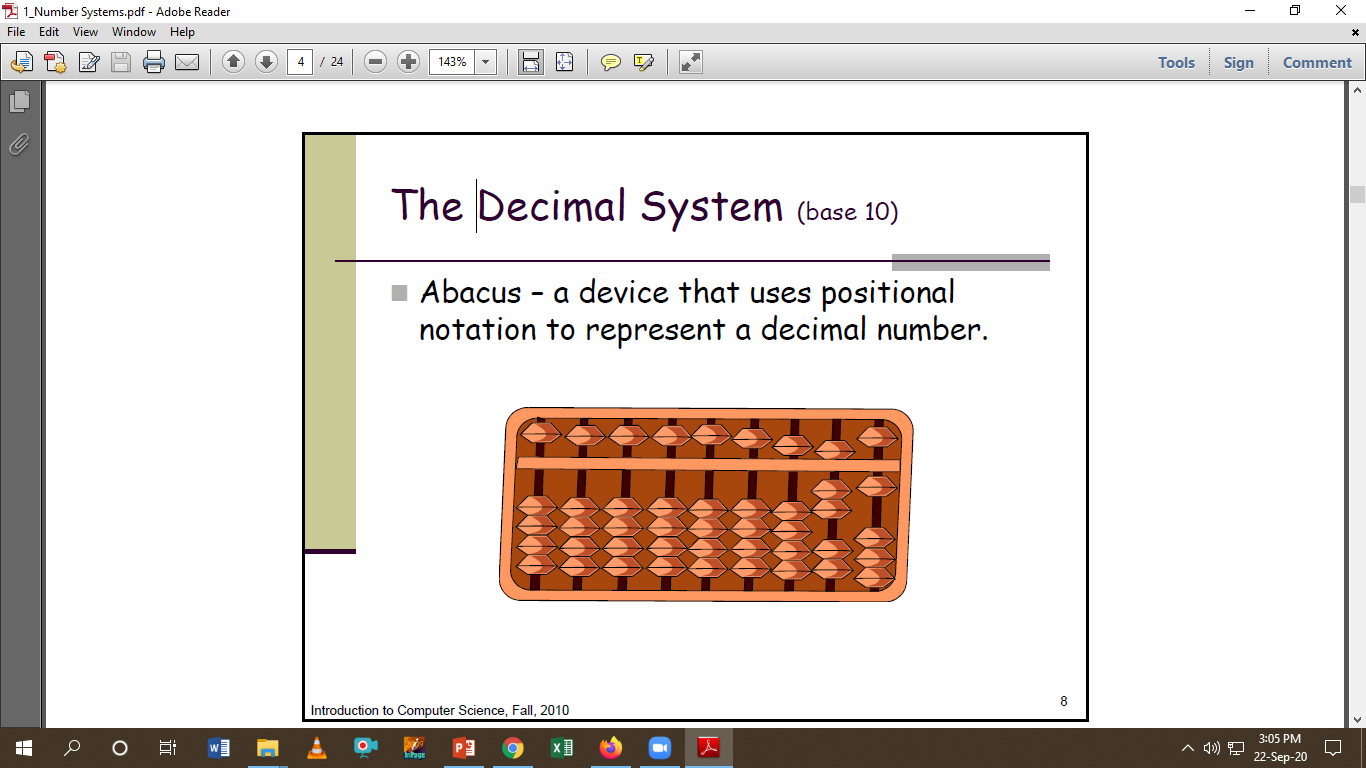 Binary Numbering Scale
Binary Number System
Also called the “Base 2 system”
The binary number system is used to model the series of electrical signals computers use to represent information 
0 represents the no voltage or an off state
1 represents the presence of voltage or an 
	on state
Common Number Systems
Quantities/Counting (1 of 3)
Quantities/Counting (2 of 3)
Quantities/Counting (3 of 3)
Etc.
Conversion Among Bases
The possibilities:
Decimal
Octal
Binary
Hexadecimal
Decimal to Binary Conversion
The easiest way to convert a decimal number to its binary equivalent is to use the Division method (Algorithm)
This method repeatedly divides a decimal number by 2 and records the quotient and remainder
Quick Example
Decimal no                             Binary no.		       Octal no                       Hexadecimal no
2510           =110012     =318        =1916
Base
Decimal to Decimal (just for fun)
Decimal
Octal
Binary
Hexadecimal
Next slide…
Weight
12510 =>	5 x 100	=   5		  2 x 101	=   20		  1 x 102	=  100				        125
Base
Binary to Decimal
Decimal
Octal
Binary
Hexadecimal
Binary to Decimal Conversion
The easiest method for converting a binary number to its decimal equivalent is to use the Multiplication Algorithm
Multiply the binary digits by increasing powers of two, starting from the right
Then, to find the decimal number equivalent, sum those products
Significant digits
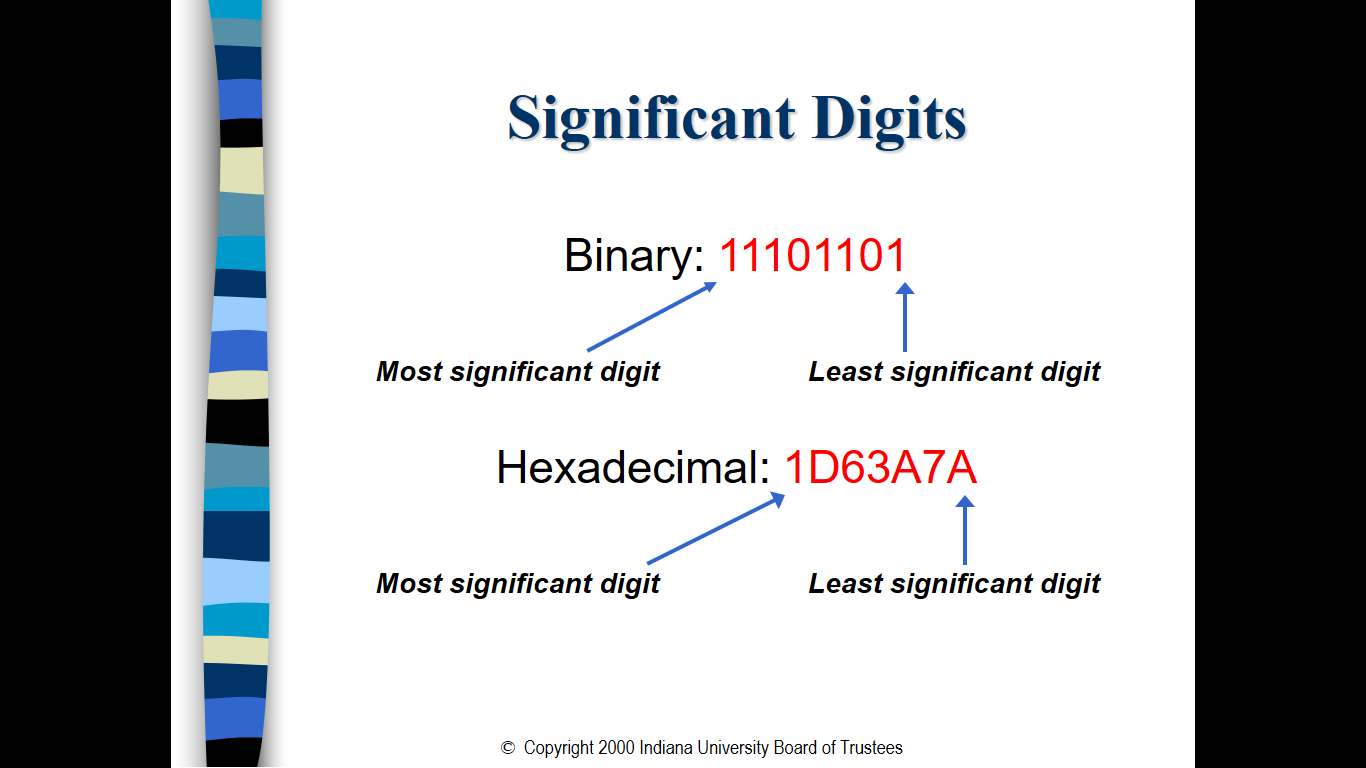 Binary to Decimal
Technique
Multiply each bit by 2n, where n is the “weight” of the bit
The weight is the position of the bit, starting from 0 on the right
Add the results
Example
Bit “0”
1010112 => 	1 x 20 = 	 1					1 x 21 =	 2					0 x 22 = 	 0					1 x 23 = 	 8					0 x 24 =	 0					1 x 25 = 	32
									  4310
Octal to Decimal
Decimal
Octal
Binary
Hexadecimal
Octal Number System
Also known as the Base 8 System
Uses digits 0 - 7
Readily converts to binary 
Groups of three (binary) digits can be used to represent each octal digit
Also uses multiplication and division algorithms for conversion to and from base 10
Octal to Decimal
Technique
Multiply each bit by 8n, where n is the “weight” of the bit
The weight is the position of the bit, starting from 0 on the right
Add the results
Example
Weight
7248 => 	4 x 80 = 	  4		     2 x 81 = 	 16		     7 x 82 = 	448				          46810
Base
Base
Hexadecimal to Decimal
Decimal
Octal
Binary
Hexadecimal
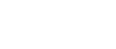 Hexadecimal Number System
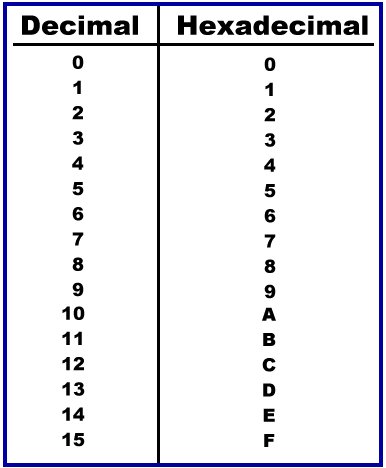 Base 16 system
Uses digits 0-9 &  letters A,B,C,D,E,F
Groups of four bits represent each base 16 digit
Hexadecimal to Decimal
Technique
Multiply each bit by 16n, where n is the “weight” of the bit
The weight is the position of the bit, starting from 0 on the right
Add the results
Example
Weight
ABC16 =>	C x 160  = 12 x   1 =   12      B x 161  = 11 x  16 =  176 		A x 162  = 10 x  256 = 2560
		                            274810
Base
Base
Decimal to Binary
Decimal
Octal
Binary
Hexadecimal
Decimal to Binary
Technique
Divide by two, keep track of the remainder
First remainder is bit 0 (LSB, least-significant bit)
Second remainder is bit 1
Etc.
2 12562 1
2  31 0
2  15 1
2 3  1
2        7  1
2    1  1
Example
12510 = ?2
12510 = 11111012
Octal to Binary
Decimal
Octal
Binary
Hexadecimal
Octal to Binary
Technique
Convert each octal digit to a 3-bit equivalent binary representation
7   0   5

111 000 101
Example
7058 = ?2
7058 = 1110001012
Hexadecimal to Binary
Decimal
Octal
Binary
Hexadecimal
Hexadecimal to Binary
Technique
Convert each hexadecimal digit to a 4-bit equivalent binary representation
1    0    A    F

0001 0000 1010 1111
Example
10AF16 = ?2
10AF16 = 00010000101011112
Decimal to Octal
Decimal
Octal
Binary
Hexadecimal
Decimal to Octal
Technique
Divide by 8
Keep track of the remainder
8
   19-2
8
    2-3
8
Example
123410 = ?8
8  1234
   154-2
123410 = 23228
Decimal to Hexadecimal
Decimal
Octal
Binary
Hexadecimal
Decimal to Hexadecimal
Technique
Divide by 16
Keep track of the remainder
16  1234
     77-2
16
      4-13 = D
16
Example
123410 = ?16
Base
Base
123410 = 4D216
Base
Binary to Octal
Decimal
Octal
Binary
Hexadecimal
Binary to Octal
Technique
Group bits in threes, starting on right
Convert to octal digits
1 011 010 111

1  3   2   7
Example
10110101112 = ?8
Base
10110101112 = 13278
Binary to Hexadecimal
Decimal
Octal
Binary
Hexadecimal
Binary to Hexadecimal
Technique
Group bits in fours, starting on right
Convert to hexadecimal digits
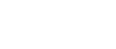 Multiplication Algorithm
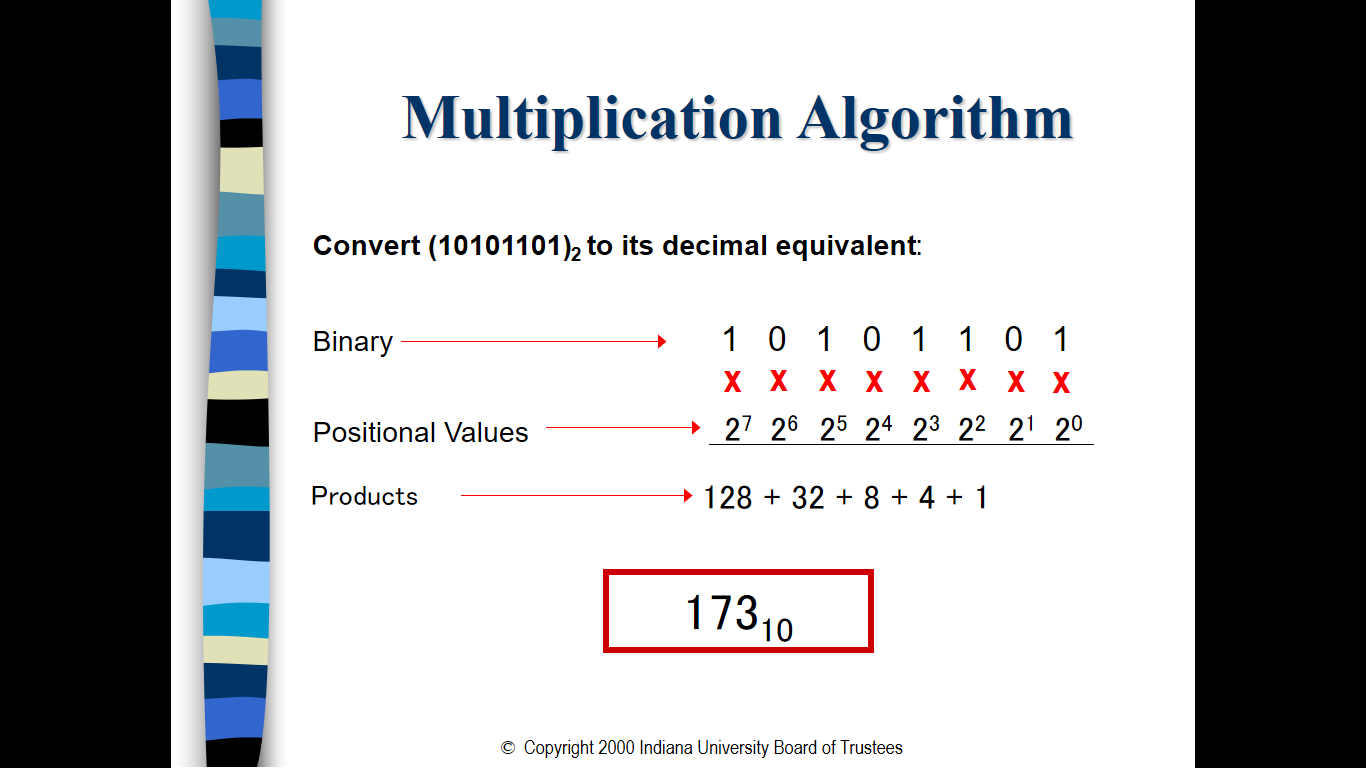 Example
10101110112 = ?16
Base
Base
10 1011 1011

  B     B
Base
Base
10101110112 = 2BB16
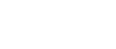 Octal to Hexadecimal
Decimal
Octal
Binary
Hexadecimal
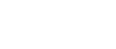 Octal to Hexadecimal
Technique
Use binary as an intermediary
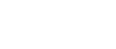 1    0     7     6

001  000   111   110
2     3       E
Example
10768 = ?16
Base
Base
10768 = 23E16
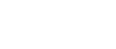 Hexadecimal to Octal
Decimal
Octal
Binary
Hexadecimal
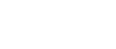 Hexadecimal to Octal
Technique
Use binary as an intermediary
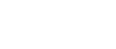 1     F      0      C

0001  1111   0000   1100
1   7   4     1     4
Example
1F0C16 = ?8
Base
Base
Base
1F0C16 = 174148
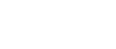 Don’t use a calculator!
Exercise – Convert ...
Skip answer
Answer
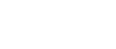 Exercise – Convert …
Answer
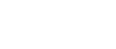 Binary Addition (1 of 2)
Two bit values
“two”
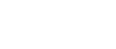 Binary Addition (2 of 2)
Two n-bit values
Add individual bits
Propagate carries
E.g.,
1
1
10101      21  1001   +  25 101110     46
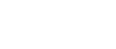 Multiplication (1 of 3)
Decimal multiplication (just for fun)
35x105 175 00x35xx3675
Binary Multiplication (2 of 3)
Binary, multiplication two bit values
Multiplication (3 of 3)
Binary, Multiplication two bit values
As with decimal values
E.g.,
1110 x 1011    1110   1110  0000 111010011010
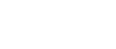 Example of Multiplication …
Q                 =      Ans.
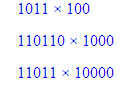 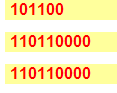 =
=

=
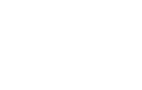 ?
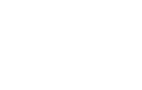 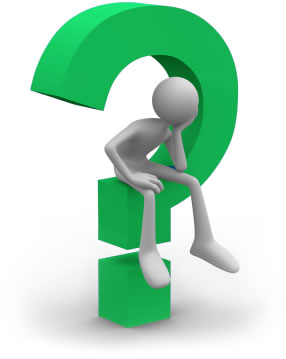